Belgian National Burden of Disease Study
Brecht Devleesschauwer
15/09/2016
Welcome
Managing Director
Office of Operations
Office of the Managing Director
Public Health &Surveillance
Communicable and infectious diseases
Food, medicines & consumer safety
Expertise, services & customer relations
Surveys, lifestyles & chronic disease
Epidemiology of infectious diseases
Healthcare-associated infections
Cancer centre
Health systems research
National burden of disease
Welcome
National burden of disease
Why Belgian NBD study?
Ownership and sustainability
Local context
access to local data
contextual knowledge  interpretation 
interaction with local stakeholders
more credibility to local stakeholders
Methodological flexibility
own assumptions versus e.g. global interpolations
own priorities, e.g., national and regional estimates
Process as such
impetus to appraise local data quality
capacity building: awareness, critical mass, scientific process
National burden of disease
NBD Coordinator
Develop NBD support tools
Initiate, support and harmonize DALY initiatives
Interact with stakeholders
National burden of disease
NBD support tools
“DALY” folder in “Common”
NBD Guidelines
harmonize initiatives  comparability
DALY workshop
in-house capacity building
2 day hands-on training
5-6 October 2016
DALY calculation tools
further development of DALY Calculator for R
command line + online interface
National burden of disease
DALY Calculator
DALY package (version 1.4.0)
free and open-source graphical user interface for probabilistic DALY calculations in
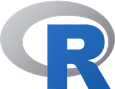 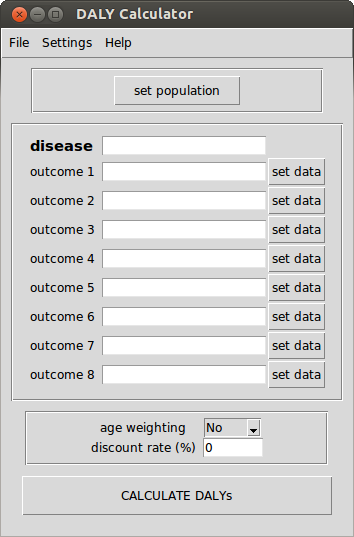 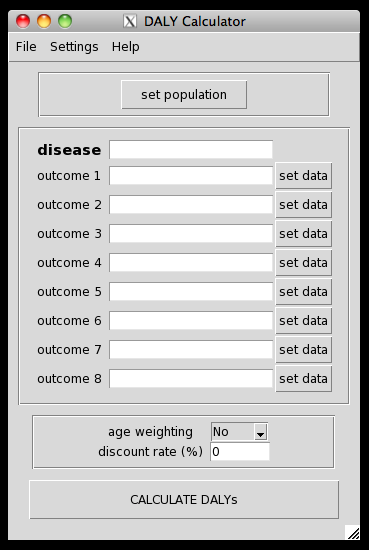 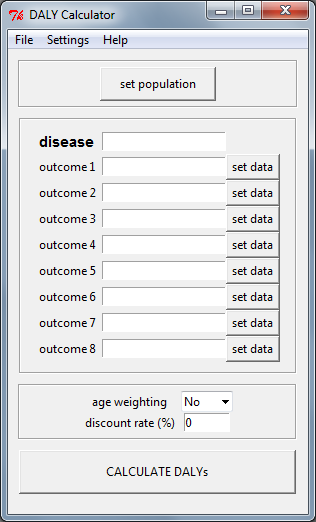 National burden of disease
DALY Calculator
Probabilistic Sensitivity Analysis (Uncertainty Analysis)
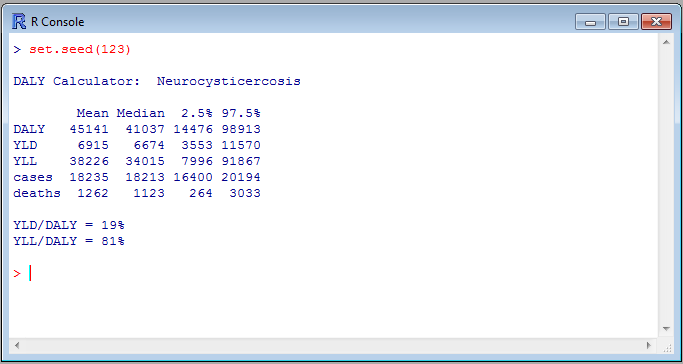 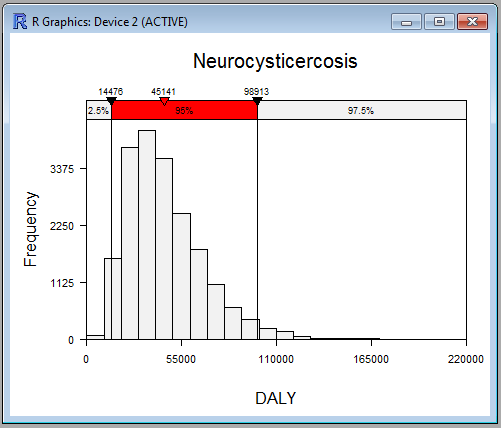 National burden of disease
NBD Initiatives
Initiate, support and harmonize DALY initiatives
Responsibilities
NBD Coordinator
methodological advice
general coordination
Unit
provide baseline epidemiological data
review disease models (health states, transition probabilities)
implement DALY calculations
National burden of disease
NBD Initiatives
Initiate, support and harmonize DALY initiatives
Ongoing activities
SLCD: burden of chronic diseases
EID: burden of infectious diseases
HSR ??
HAI-AMR ??
CC ??
National burden of disease
[Speaker Notes: HSR: CF, neuromuscular diseases, rare diseases, sentinel GP (diabetes, suicide, ..)
HAI-AMR: healthcare associated infections, antimocrobial resistance; cf ECDC
CC: cancer]
Burden of infectious diseases
Initiative launched by EID unit
Based on ECDC BCoDE toolkit
disease models translated into SAS
incidence ~ EpiLabo data
automated DALY calculation framework
Future steps
review of BCoDE disease models
multipliers (underreporting correction)
expert opinion? international literature?
national gastroenteritis survey?
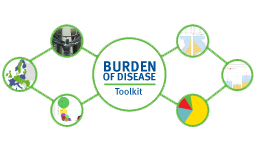 National burden of disease
Interaction with stakeholders
Stakeholder meeting, 28 September 2016
Participants
Federal, Regional Health Ministries, Administrations
Statistics Belgium, Federal Planning Bureau, Superior Health Council, FPS Social Security
RIZIV-INAMI, Farmanet, KCE, IMA-AIM
BCR, Intego, VITO
Belgian Universities
National burden of disease
Interaction with stakeholders
Stakeholder meeting, 28 September 2016
Expected outcomes
foster awareness, uptake and support
enhance willingness to share data
create supervisory committee
National burden of disease
Interaction with stakeholders
Stakeholder meeting, 28 September 2016
Preliminary agenda
WIV-ISP Symposium: Towards a Belgian National Burden of Disease Study
National burden of disease